Contacts-Pareto-Segments-Campaigns
Related to Complex example II – MPH-AOPR-AOMA-EPS1
J.Skorkovský
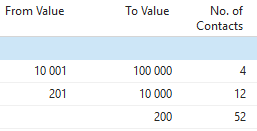 Customer 1
Customer n
Customer m
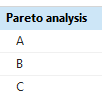 Profiles updated
Pareto
Contact 1
Contact n
Contact m
A
C
B
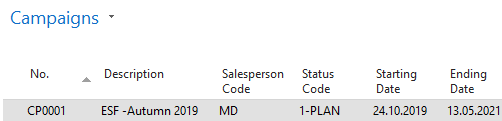 B
C
A
Segment A
A
A
Line discount setup for Campaign
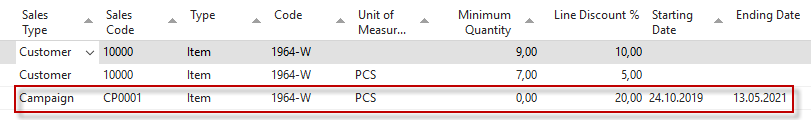 Sales line (Customer with profile A)
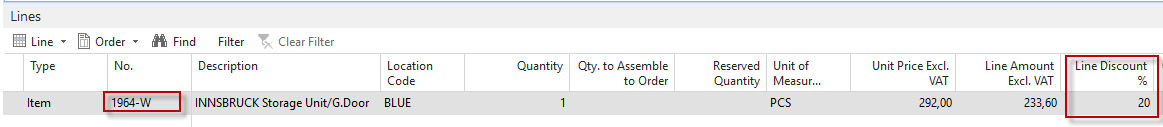 =profile
Business „rainbow“
Progress in Sales Cycle Time
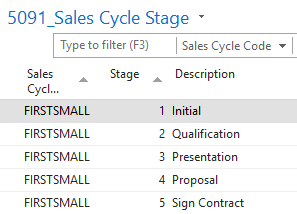 Requirements
COMPANIES
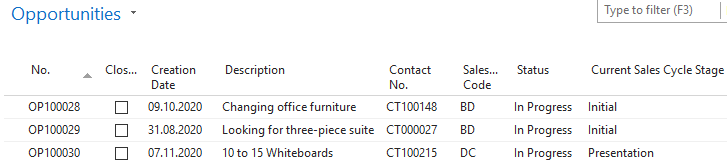 TOC-CRT-EC-FRT
Contact m
c
Contact n
c
Contact 1
c
Kepner-Tregoe
Personal profile
Contact 1
c
Contact n
Contact m
PERSONS
Balanced Scorecard
Profil 1
Profil n
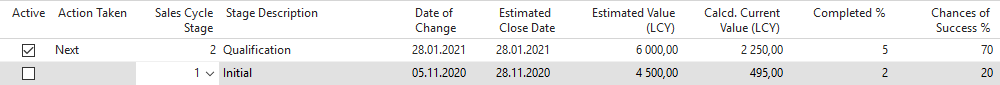 Profil m
Chosen
Methods
Decision Tools
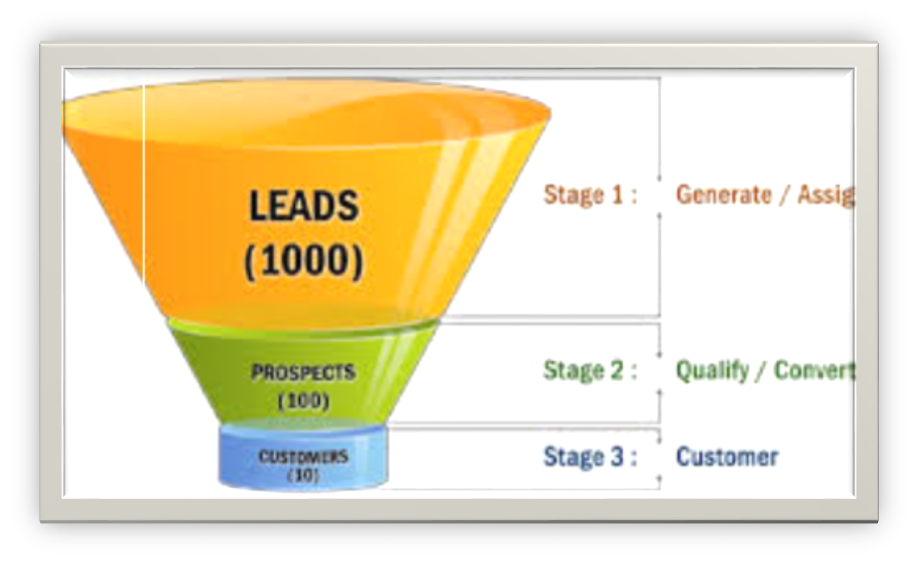 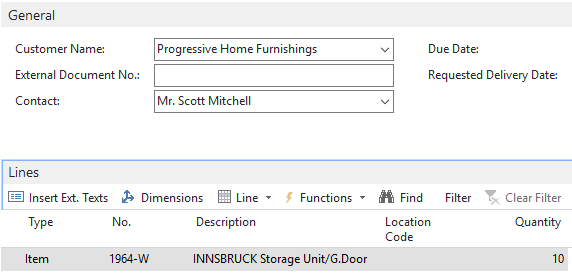 Sales Order
CUSTOMER n
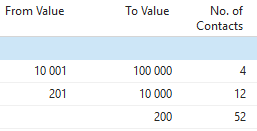 QUOTATION
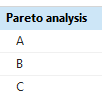 Contact n
c
PARETO Analysis
Item 1964-W
Contact n
Marketing
     (Leads Creation)
Profil n
A
Segment creation
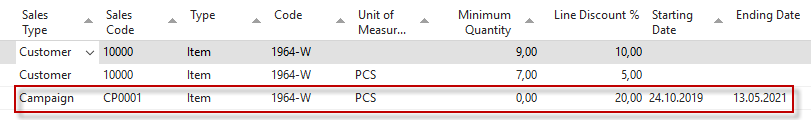 Created and activated Campaign
Segment A
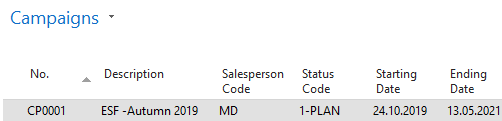 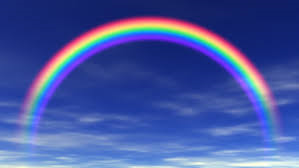 A
A
Final result in selling line
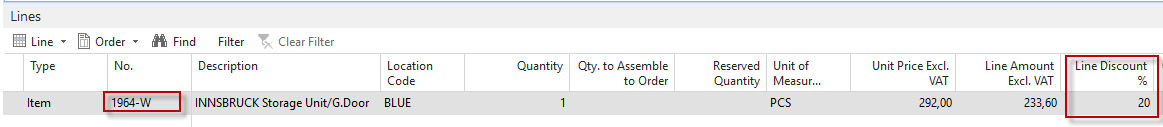